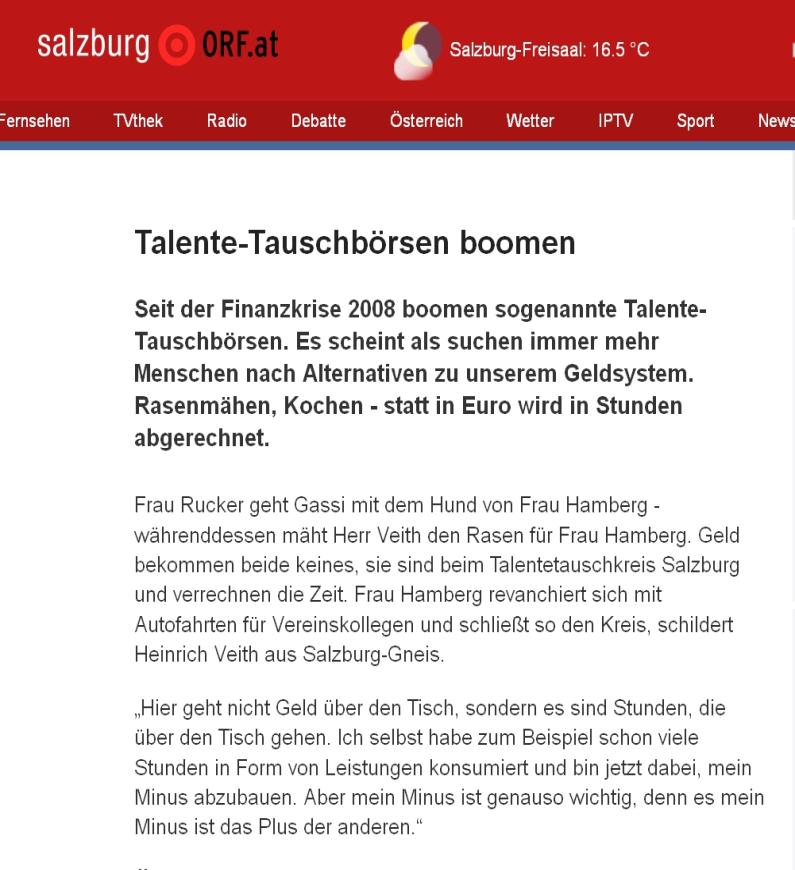 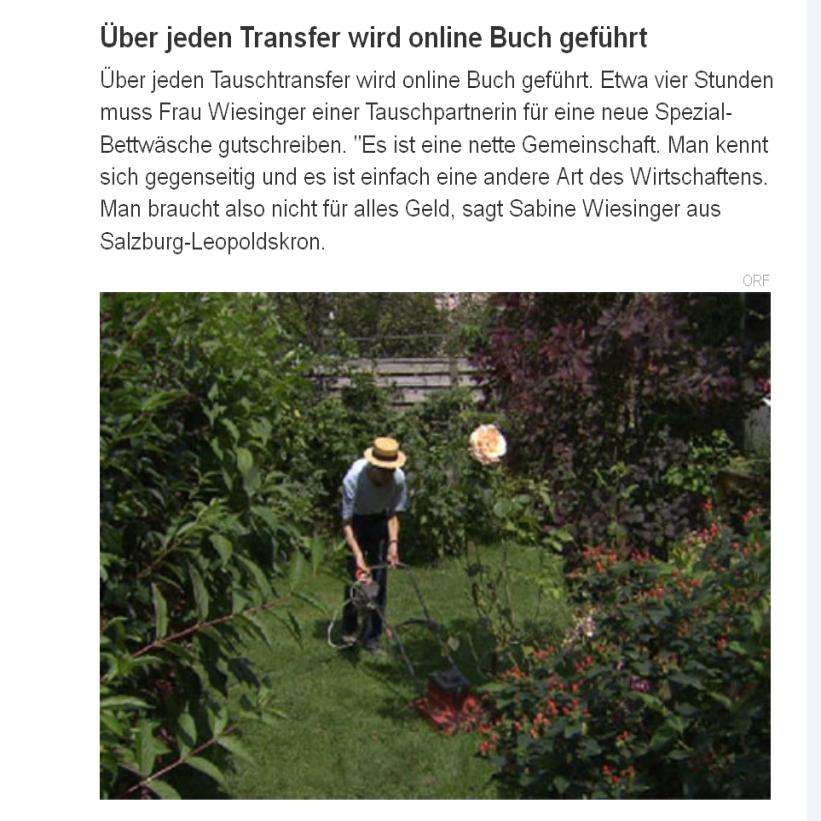 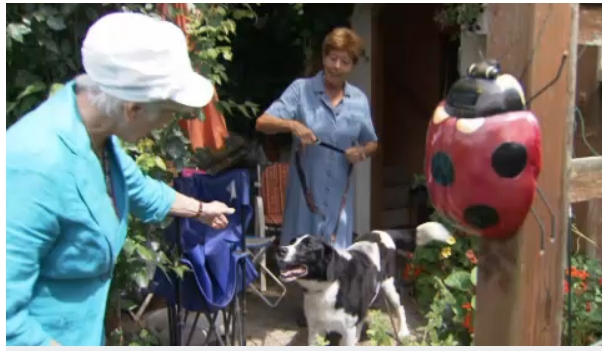 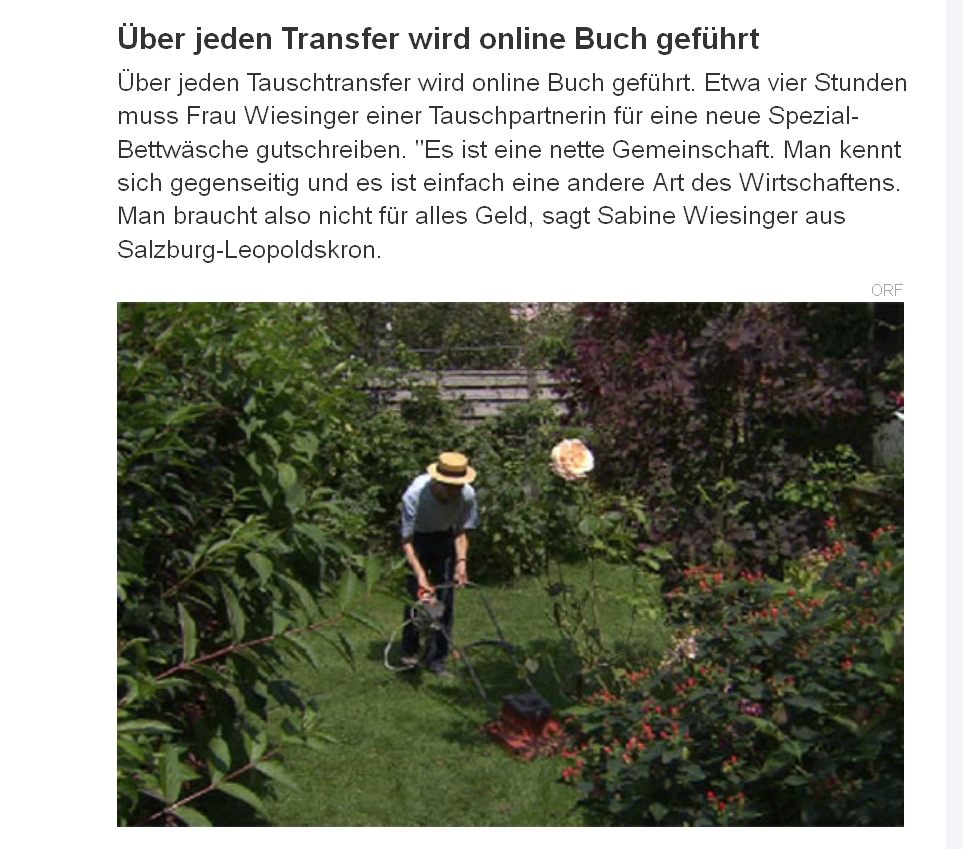 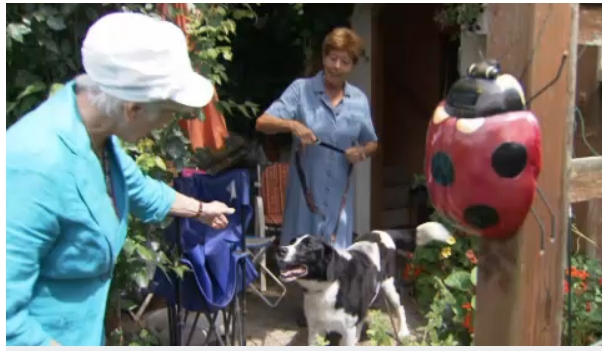 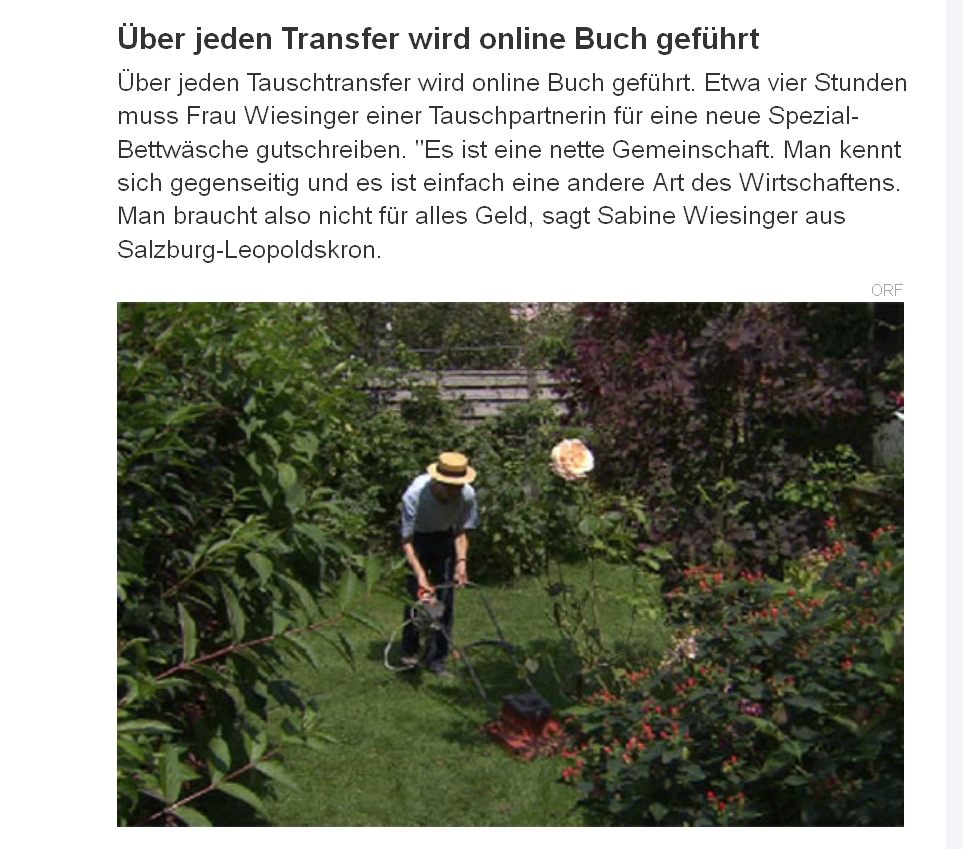 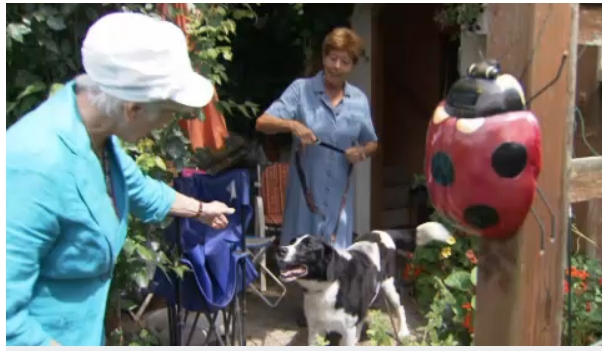 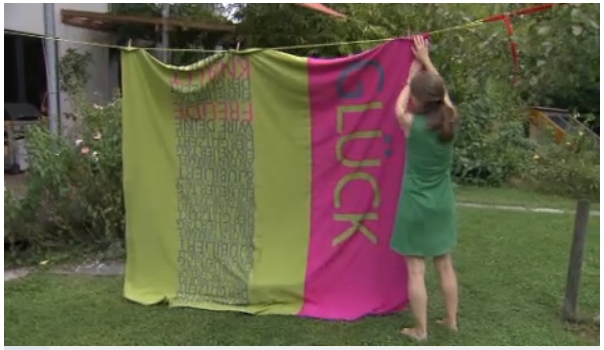 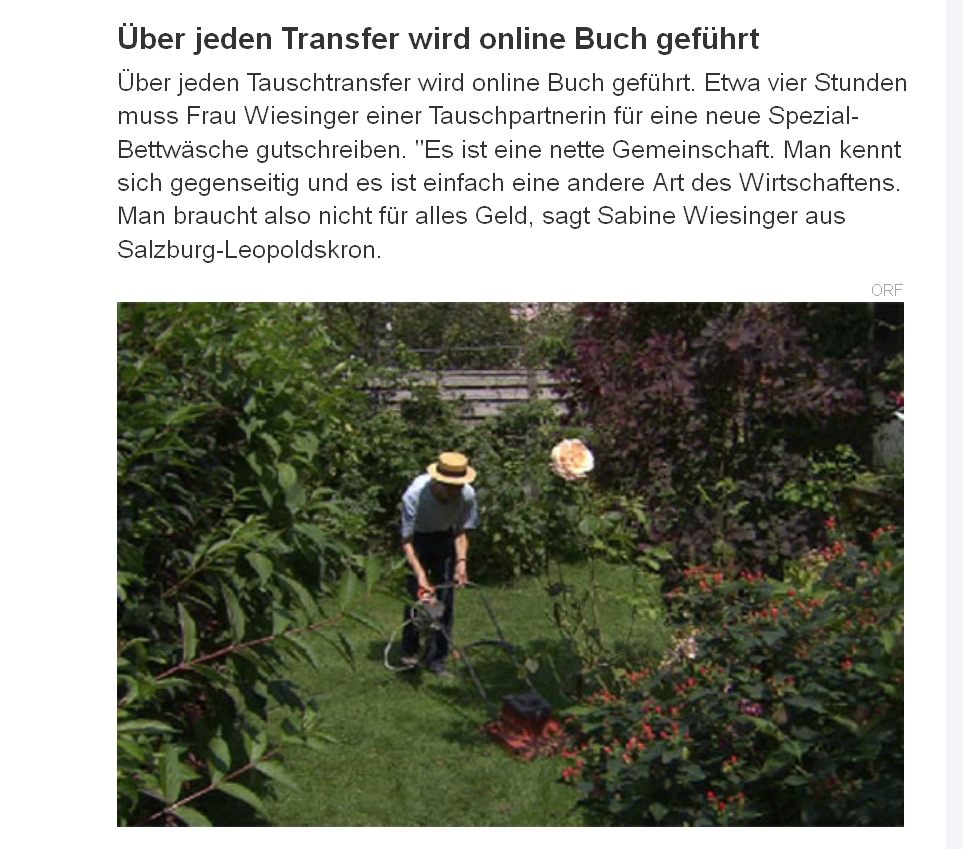 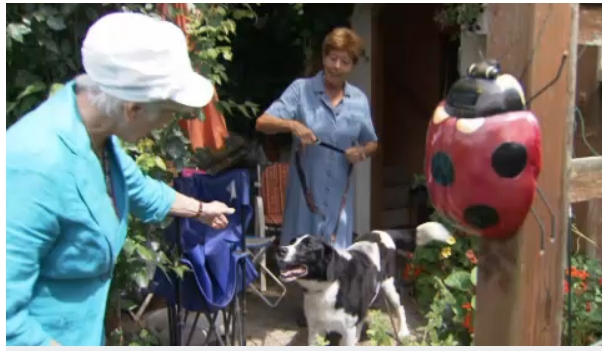 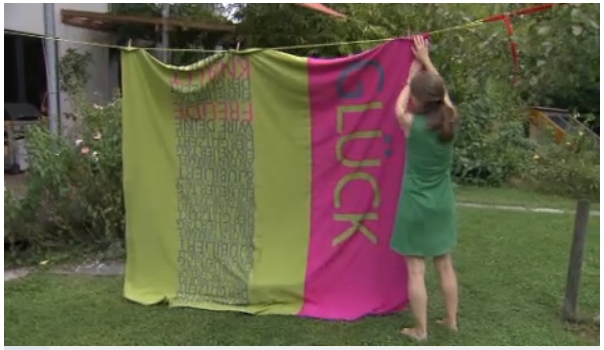 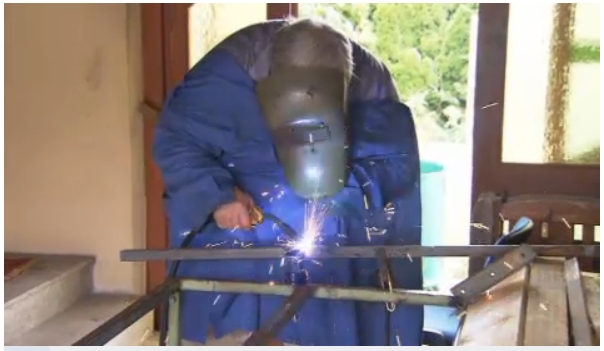 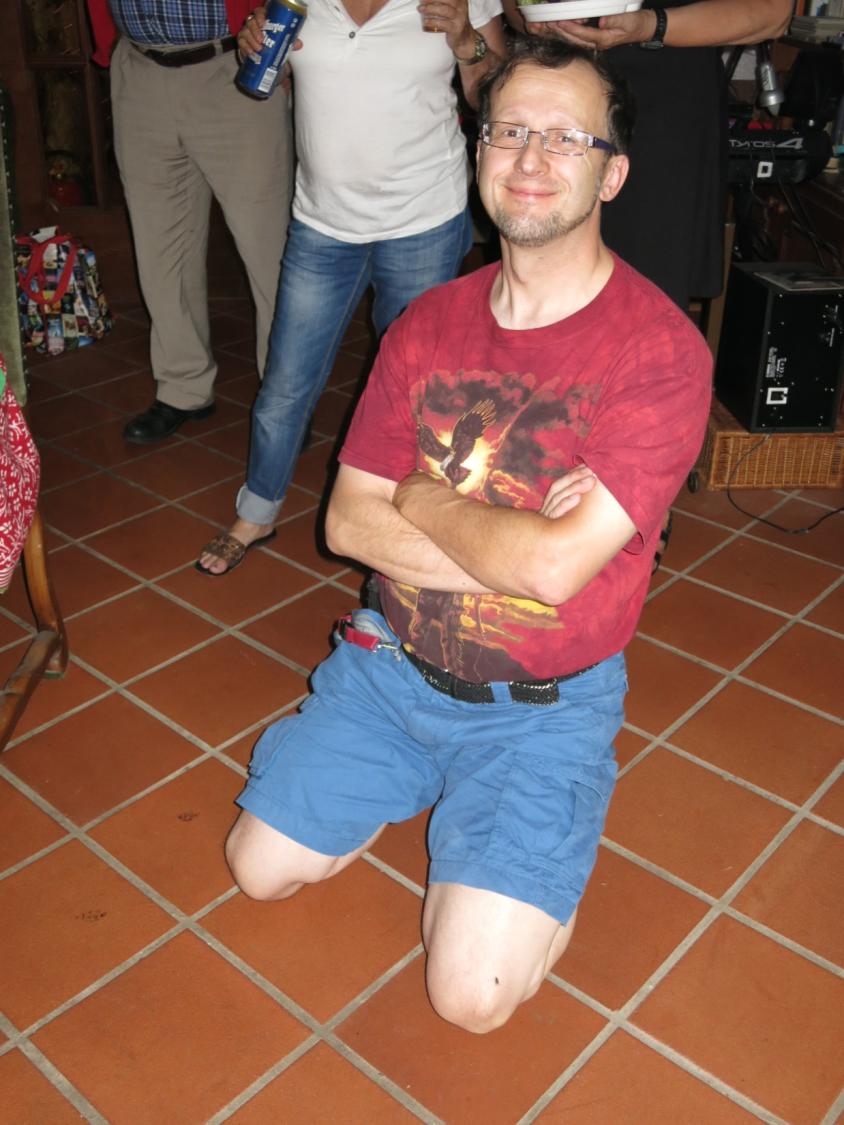 Schön war‘s !Bis zum nächsten Jahr !